Research Data: Infrastructure, Re-use and Dark Knowledge
The European Open Science Cloud: 
Austria takes initiative

October 30, 2018

Klement Tockner, 
President Austrian Science Fund (FWF)
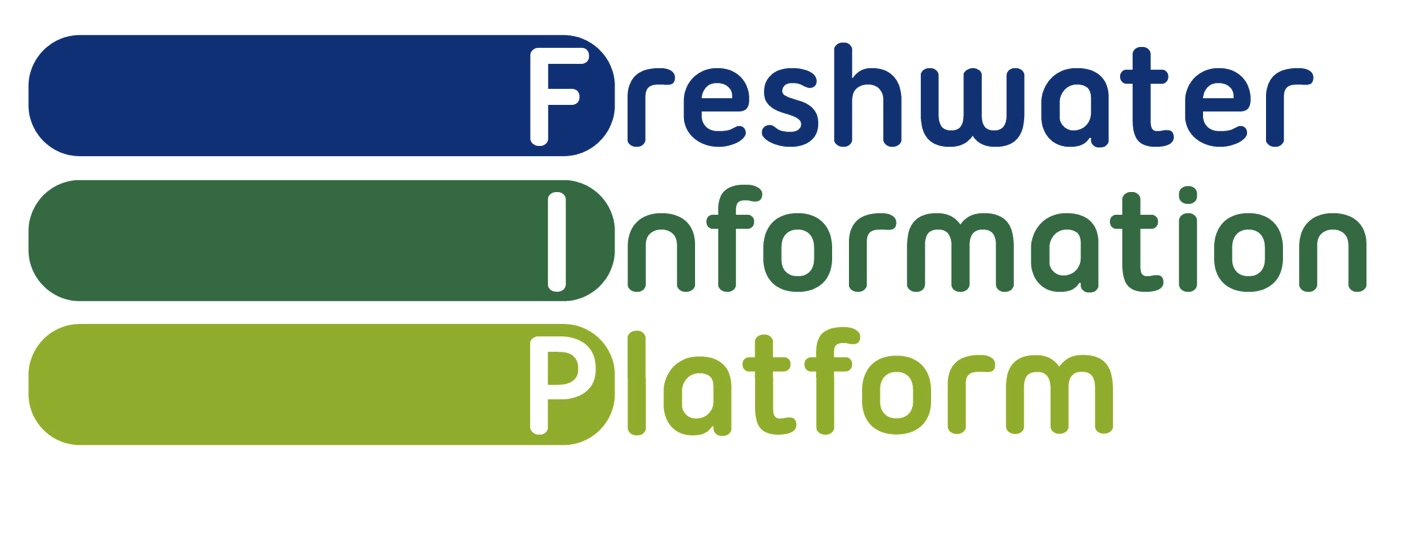 www.freshwaterplatform.eu
30.10.2018
3
EOSC Austria takes Initiative
Background
BioFresh project (2010-2014)
BioFresh Information Platform
other freshwater research (projects) 
one gateway
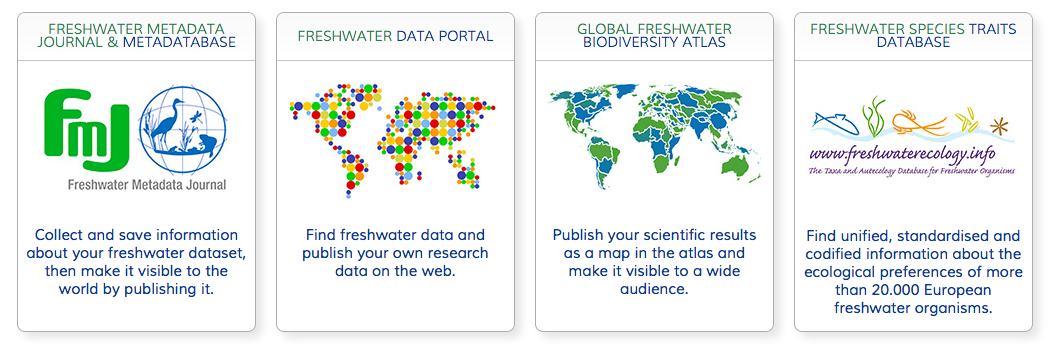 30.10.2018
4
EOSC Austria takes Initiative
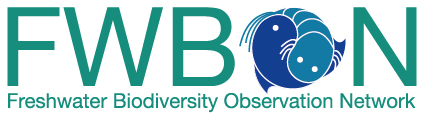 FIP as

joint dissemination outlet 
aiming to reach the freshwater community and raise the profile of freshwater biodiversity
central hub for compiling and integrating species distribution data
exploring possibilities for exchanging and publishing data from freshwater observatories and monitoring institutes
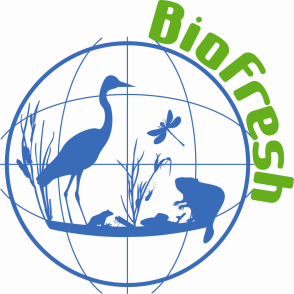 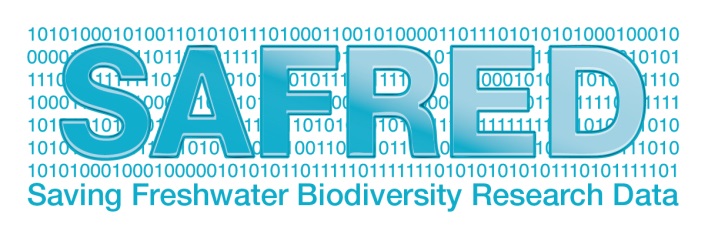 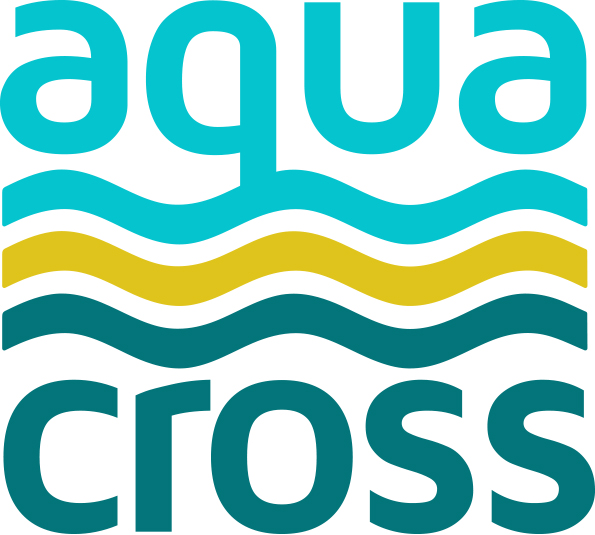 30.10.2018
5
EOSC Austria takes Initiative
Open Science & Open Data
Lessons learnt from projects like BioFresh, SAFRED, AQUACROSS

successful data mobilisation needs extensive operational support for actively hunting for data
sufficient resources for data mobilisation, data delivery and data processing are needed
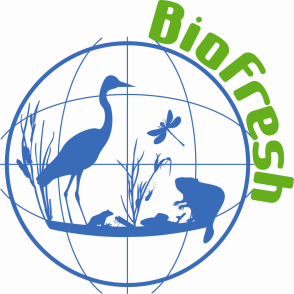 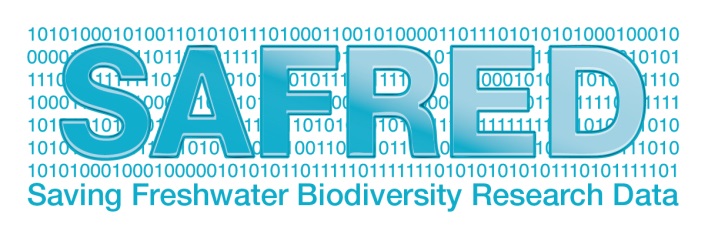 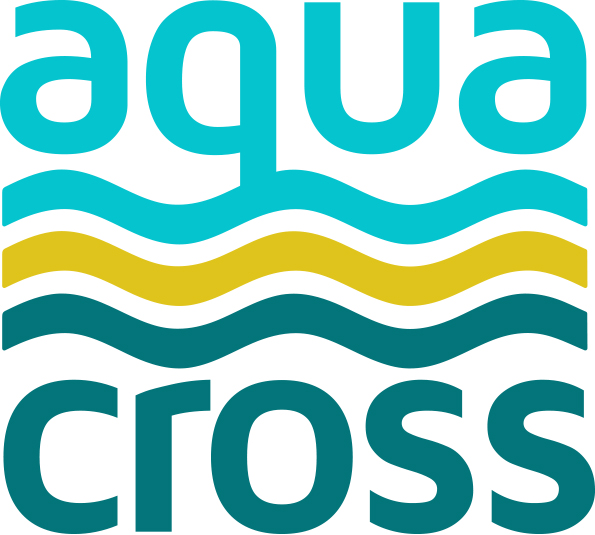 30.10.2018
6
EOSC Austria takes Initiative
Open Science & Open Data
Reduce reluctance to publish data 
outline advantages: visibility, recognition, possibility of new research collaborations, etc.
possibility of large-scale analyses

Need for a systematic approach
metadata publishing first
journal data (“GenBank-model”)
institutional data policies and data management plans considering data publication upfront
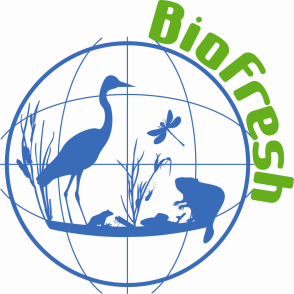 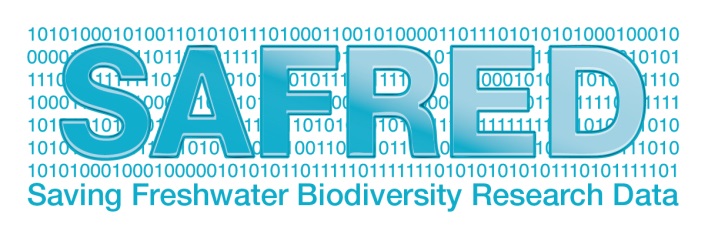 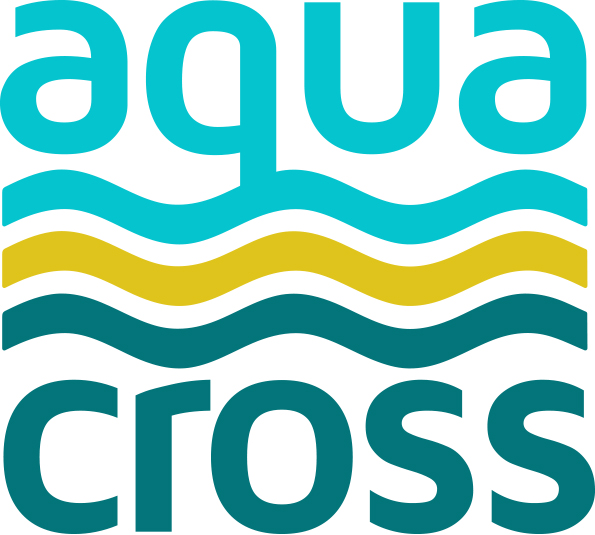 30.10.2018
7
EOSC Austria takes Initiative
FWF Approach to Research Data
Funding: The necessary funds over the project's duration can be covered by FWF projects to ensure the preparation, archiving, open access and later use of research data in repositories. 
Stand-Alone Publications Programme: Innovative digital publication formats (e.g. wikis, apps, videos, databases) can be funded with a lump-sum grant of up to EUR 50,000. 
Pilot programme: In 2017, 12 projects were funded that established role models in various disciplines for how research data can be prepared professionally and made available freely.
Acknowledgement: The production and analysis of research data will receive greater recognition in the evaluation of research proposals.
Data management plan: From 2019 onwards, all funded projects will draw up a data management plan.
30.10.2018
EOSC Austria takes Initiative
8
FWF Open Data Policy (new)
FWF expects grant recipients to provide open access to the research data and similar materials (e.g. source code, software) that they have collected and/or analysed using FWF funds. This is required for data underlying publications and should be done as soon as possible but at the latest together with the related scientific publication. Data should be openly accessible whenever legally, ethically and technically possible. 
Criteria for Open Research Data
All research data should be findable, accessible, interoperable and reusable (fulfil the FAIR Principles), and the following criteria need to apply:
The data repository must be certified. While certification in CoreTrustSeal is explicitly recommended, certification in re3data is required.
Data should be deposited in such a way that they can be re-used without restrictions (e.g. CC0, CC BY, etc.). 
Deposited datasets have to be citable by means of a persistent identifier (e.g. DOI).
30.10.2018
EOSC Austria takes Initiative
9
Close Coordination with National and International Partners
Science Europe and the Netherlands Organisation for Scientific Research (NWO) have launched an initiative for the voluntary international alignment of research data management policy

"E-Infrastructures Austria plus" aims to improve efficiency, secure concrete synergies, maximize the value of research data for students and teachers, promote participation in multi-disciplinary IT-based management networks, and share knowledge in the field of securing, archiving and making digital resources and research data available on processes and technologies in an intellectual property framework
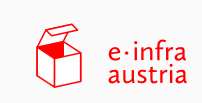 30.10.2018
EOSC Austria takes Initiative
10
Importance of EOSC
The precondition for sustainable research data management is a first-class digital infrastructure. 
Digital infrastructures must be interconnected and interoperable.
It is therefore in the interest of the FWF that EOSC should be a great success.
(Re-)use is key 
A first-class digital infrastructure is a necessary, but not sufficient, precondition for accessible and comprehensible research results.
The infrastructure only acquires its value when it is used  
for the reproducibility of research results 
for the development of new scientific questions through re-use by the scientific community
by social groups outside the scientific community
30.10.2018
EOSC Austria takes Initiative
11
[Speaker Notes: Important to note:
We must avoid technically highly modern data cemeteries!]
Dark Knowledge
A contrary trend towards Open Science seems to be that ever larger data sets are collected but are not available to science and society for commercial, political or ideological reasons. 
In many cases, however, these data are very important for research in order to analyse and solve highly relevant societal problems.
30.10.2018
EOSC Austria takes Initiative
12
Synthesis Networks
It will be a major task of funding agencies to massively support: 
Research data management 
Re-use of data 
Long-term accessibility

How about, for example, a European-wide "Synthesis Network“ programme?
International networks that bring together existing research data on a specific scholarly problem to generate innovative solutions and new research questions
Making research data openly accessible for further re-use in research and society
Together with the European Union, European funding agencies could play a pioneering role.
30.10.2018
EOSC Austria takes Initiative
13
Thank you for your attention! 


Further information: https://www.fwf.ac.at/en/ 
Twitter accounts: @FWF_at  and @FWFOpenAccess
30.10.2018
EOSC Austria takes Initiative
14